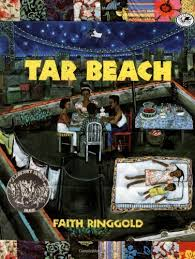 Possession
Hoist
Claim
“The bridge was my most prized possession.”
Possession – a thing that a person owns or possesses
“I have many books in my possession!”
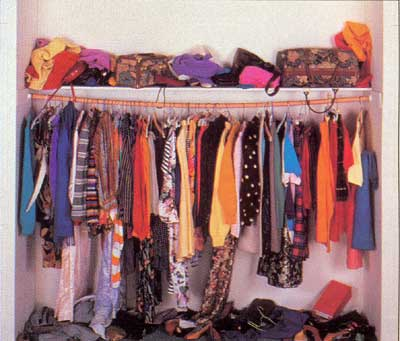 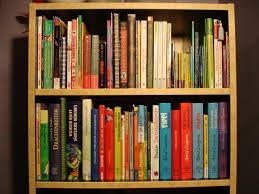 “Daddy worked on that bridge, hoisting cables.”
Hoist – to raise or lift; or a piece of equipment that lifts heavy objects
“My friend and I hoisted my couch into the moving van.”
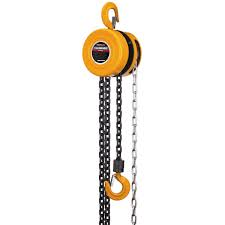 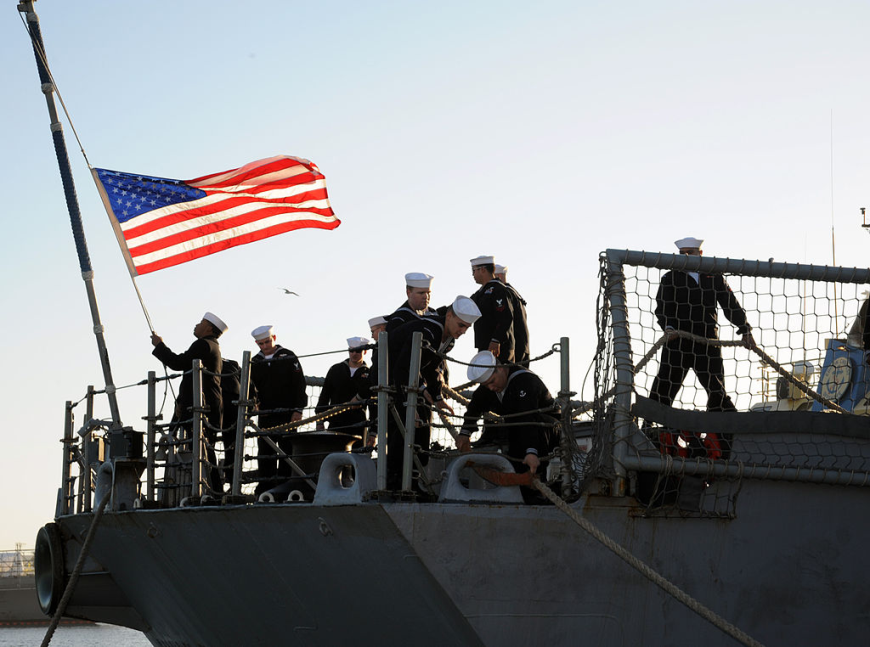 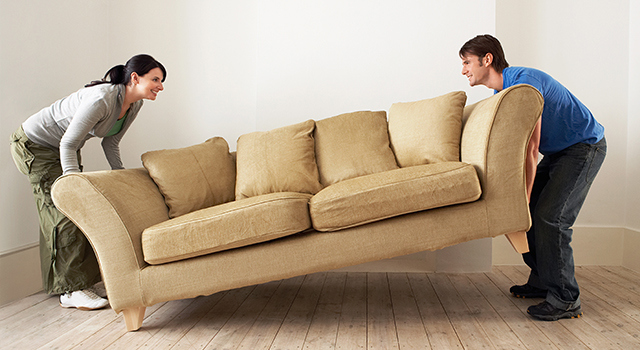 “Now I have claimed it.”
Claim – to demand something as one’s own
“I claimed the couch and television before my brother could get to it!”
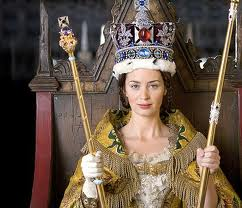 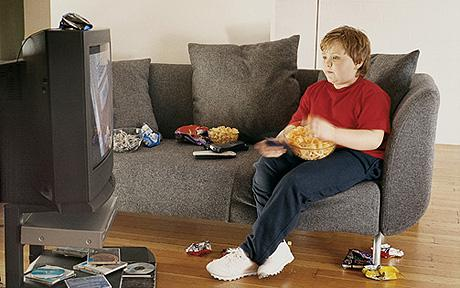 Possession
Hoist
Claim